A musical at the theatre
A soft drink
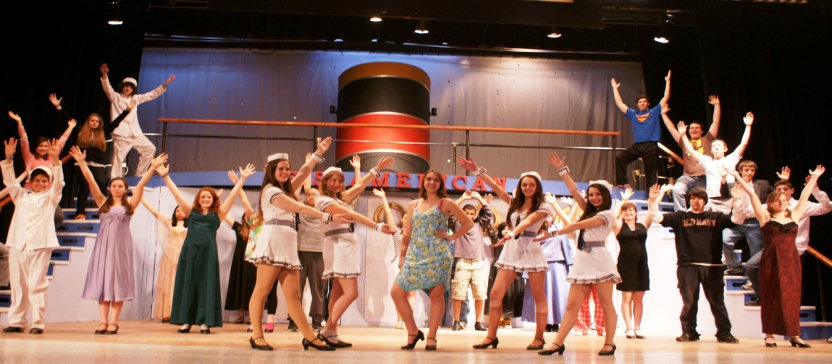 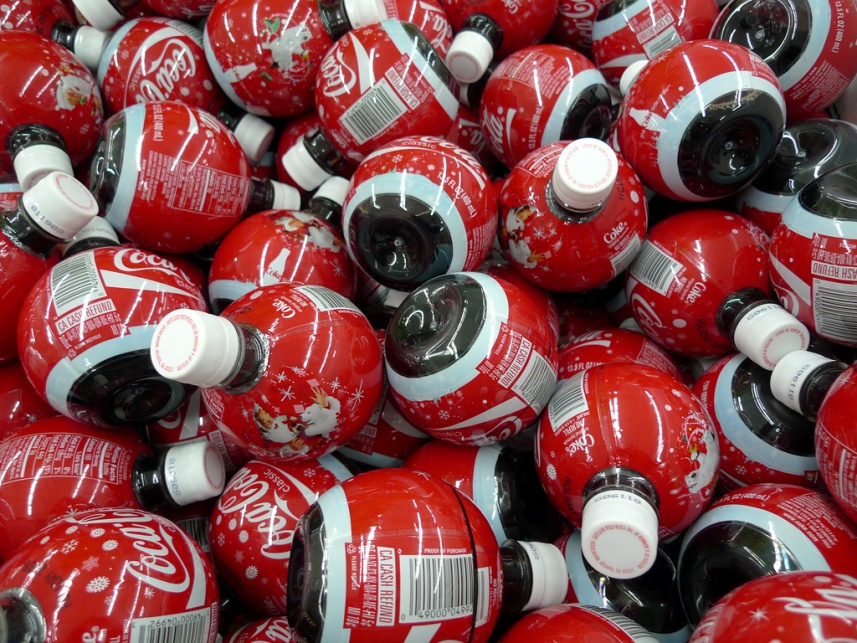 A new kind of frozen potato dish
A cross-Channel ferry
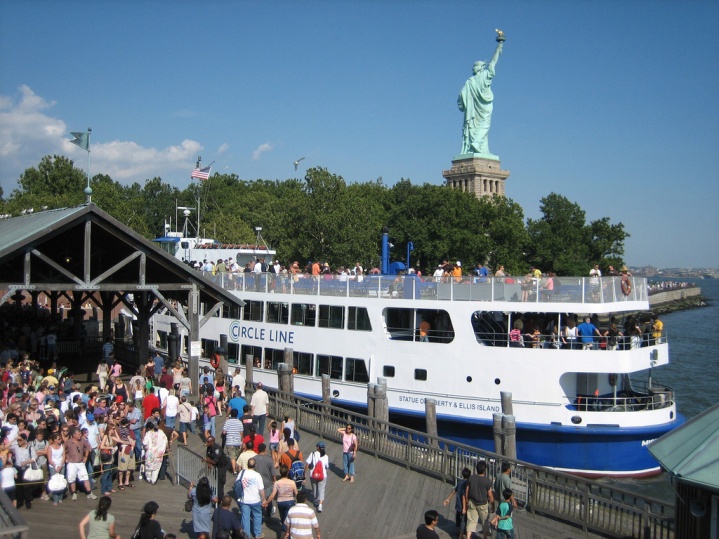 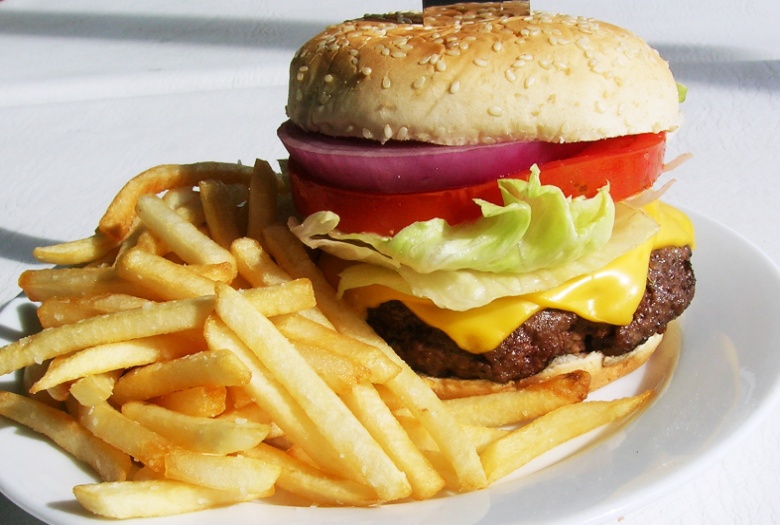 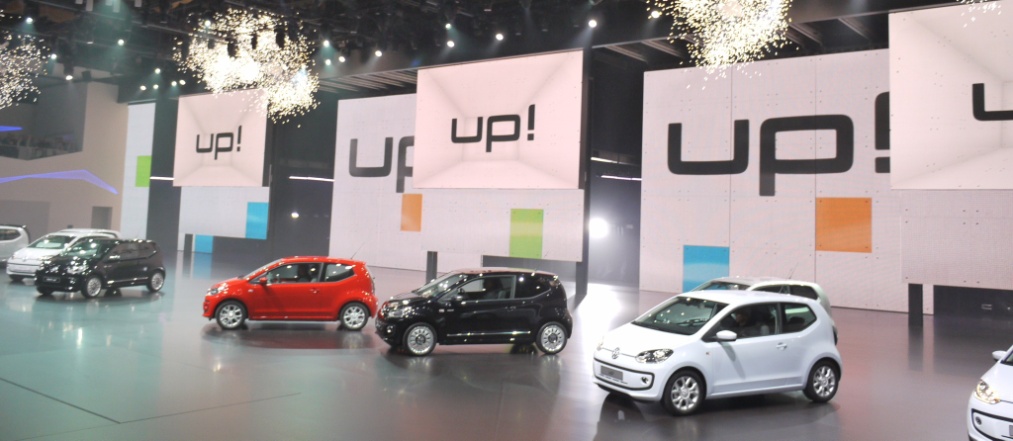 A motor fair
1.
A new kind of frozen potato dish
A cross-Channel ferry
2.
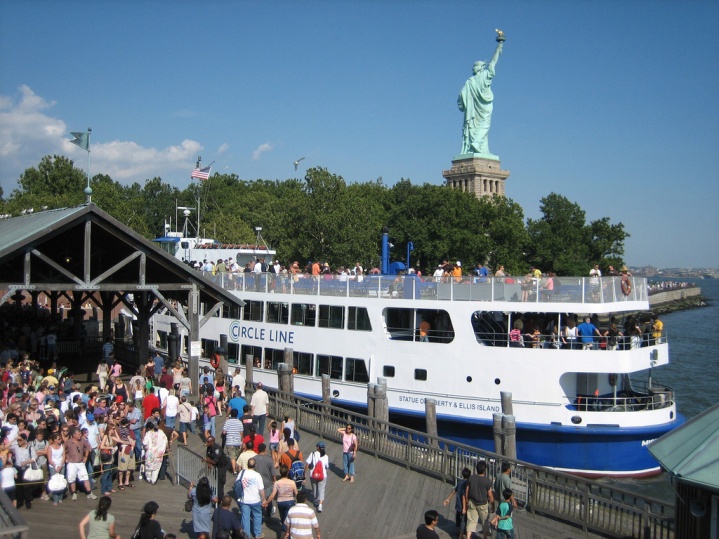 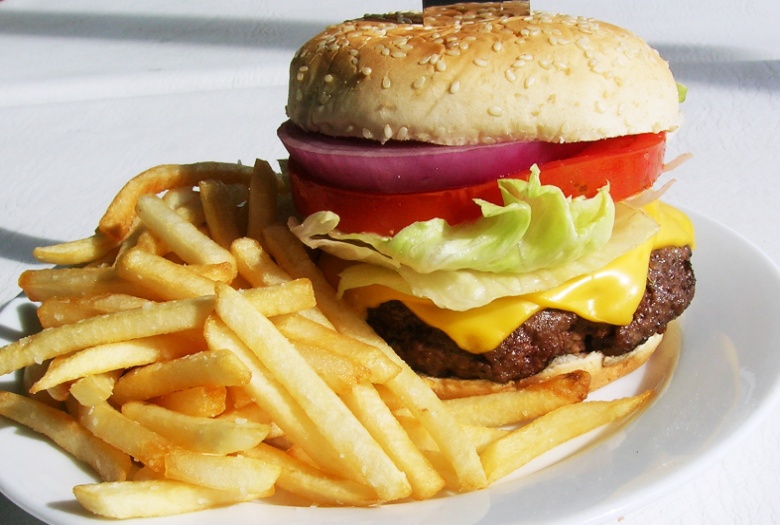 A motor fair
A musical at the theatre
3.
4.
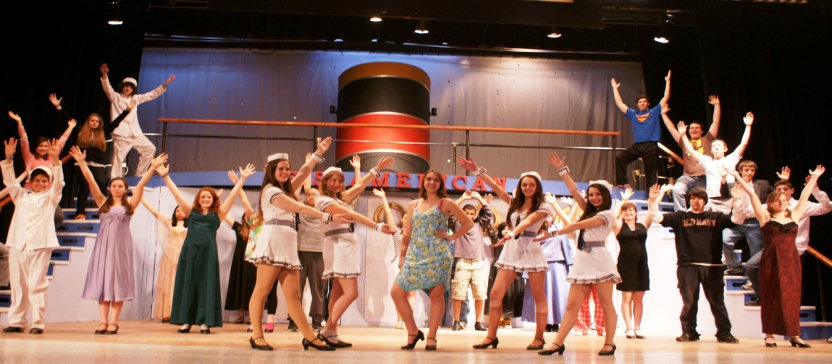 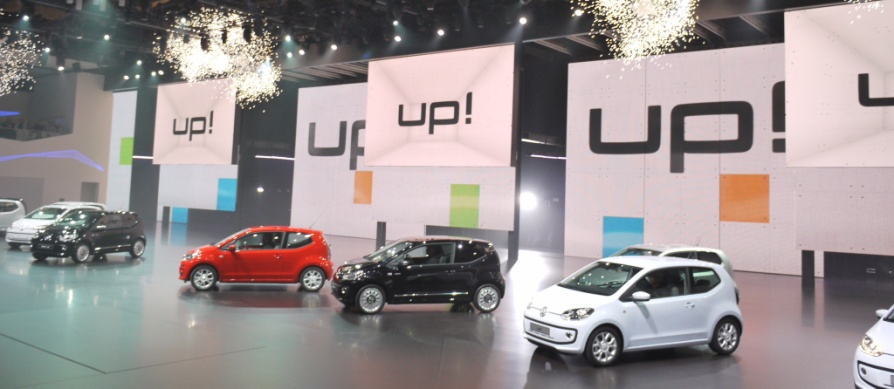 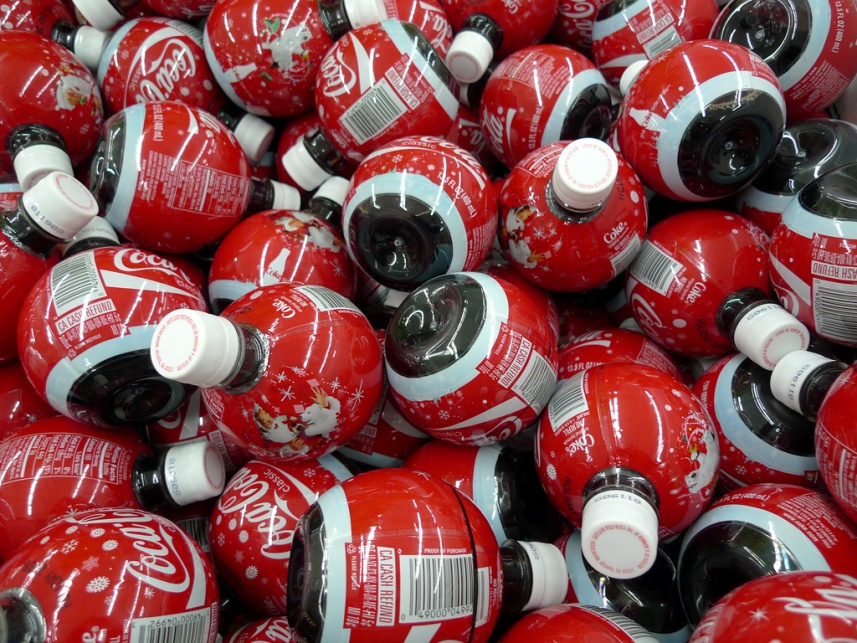 5.
A soft drink